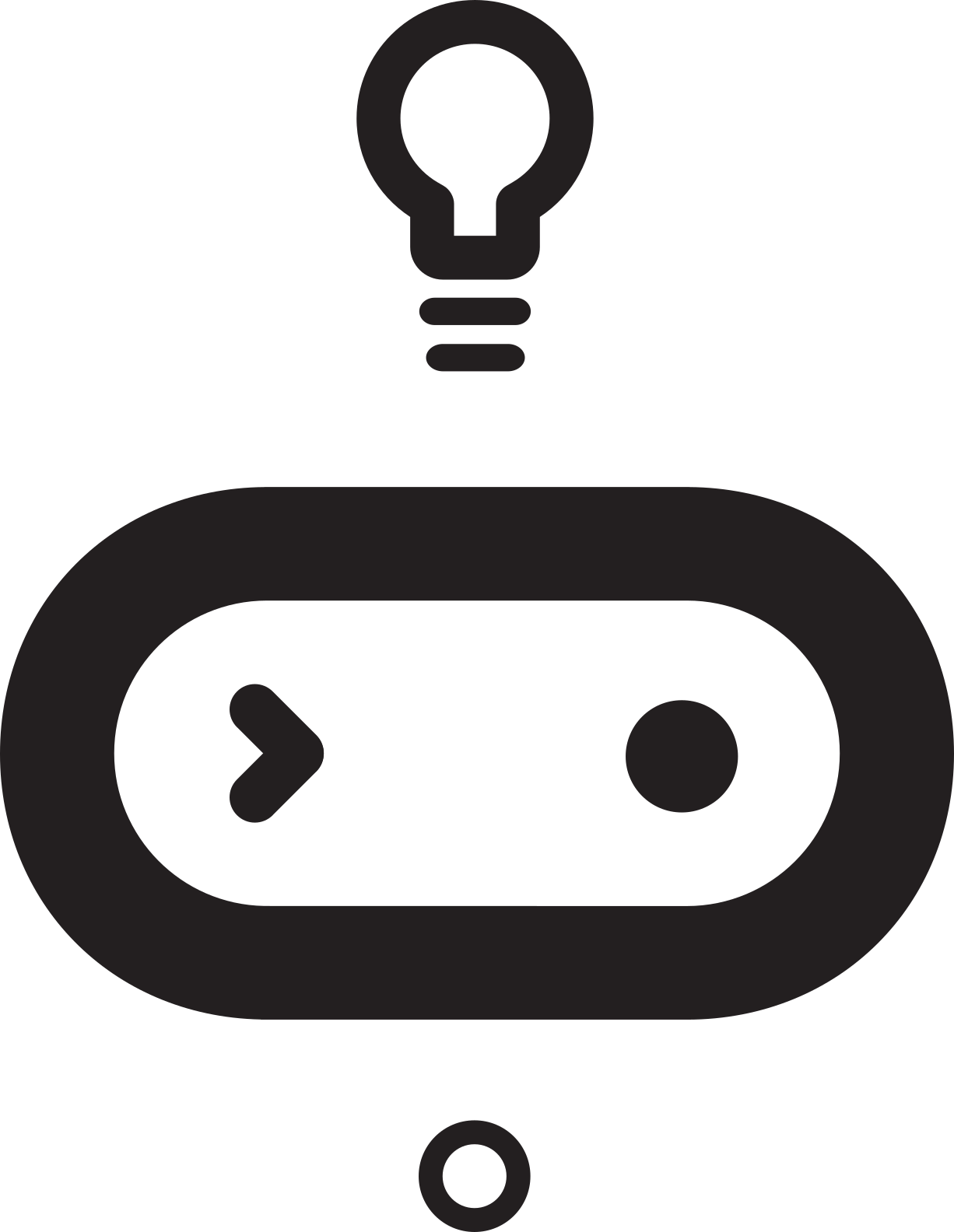 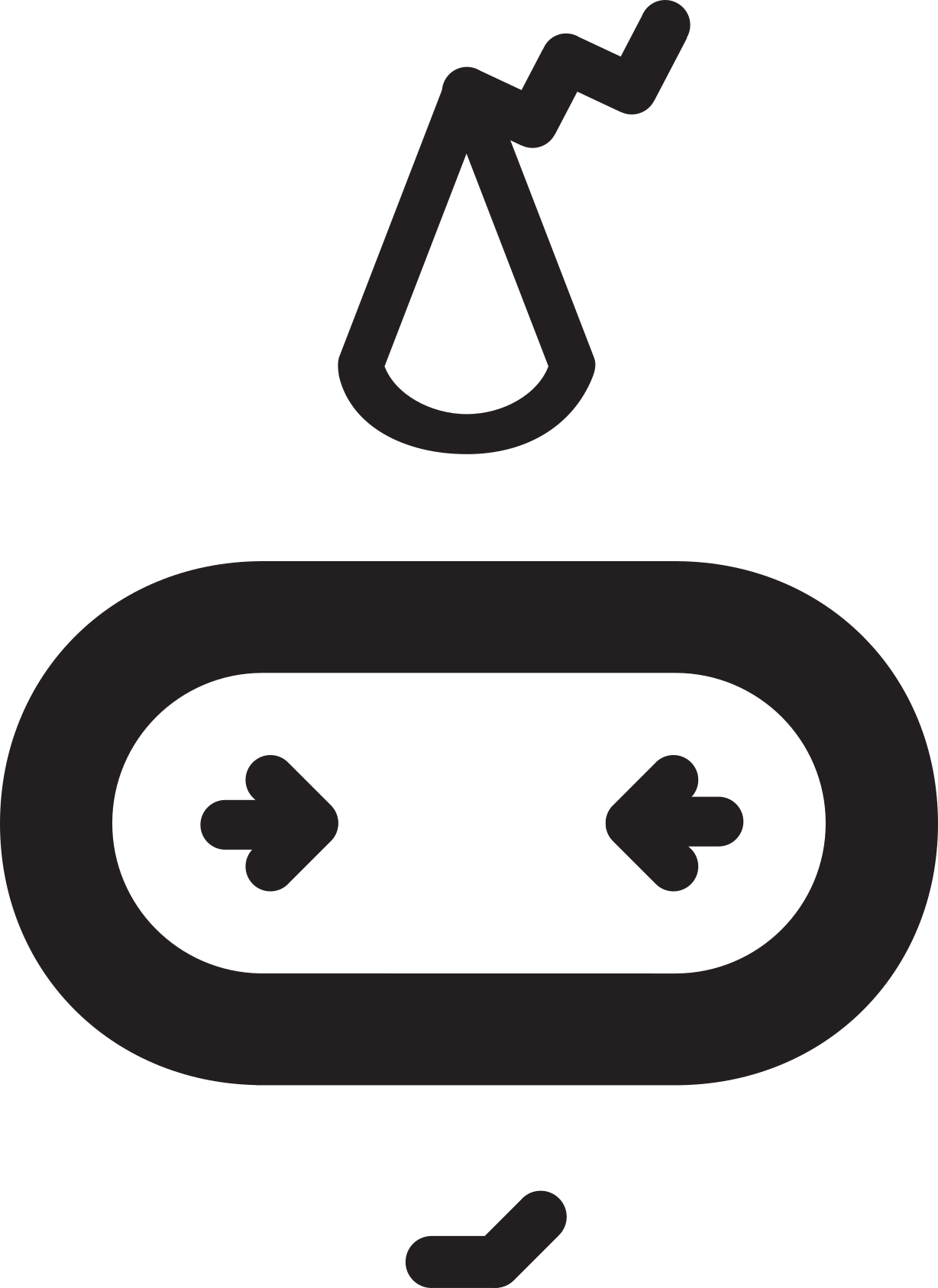 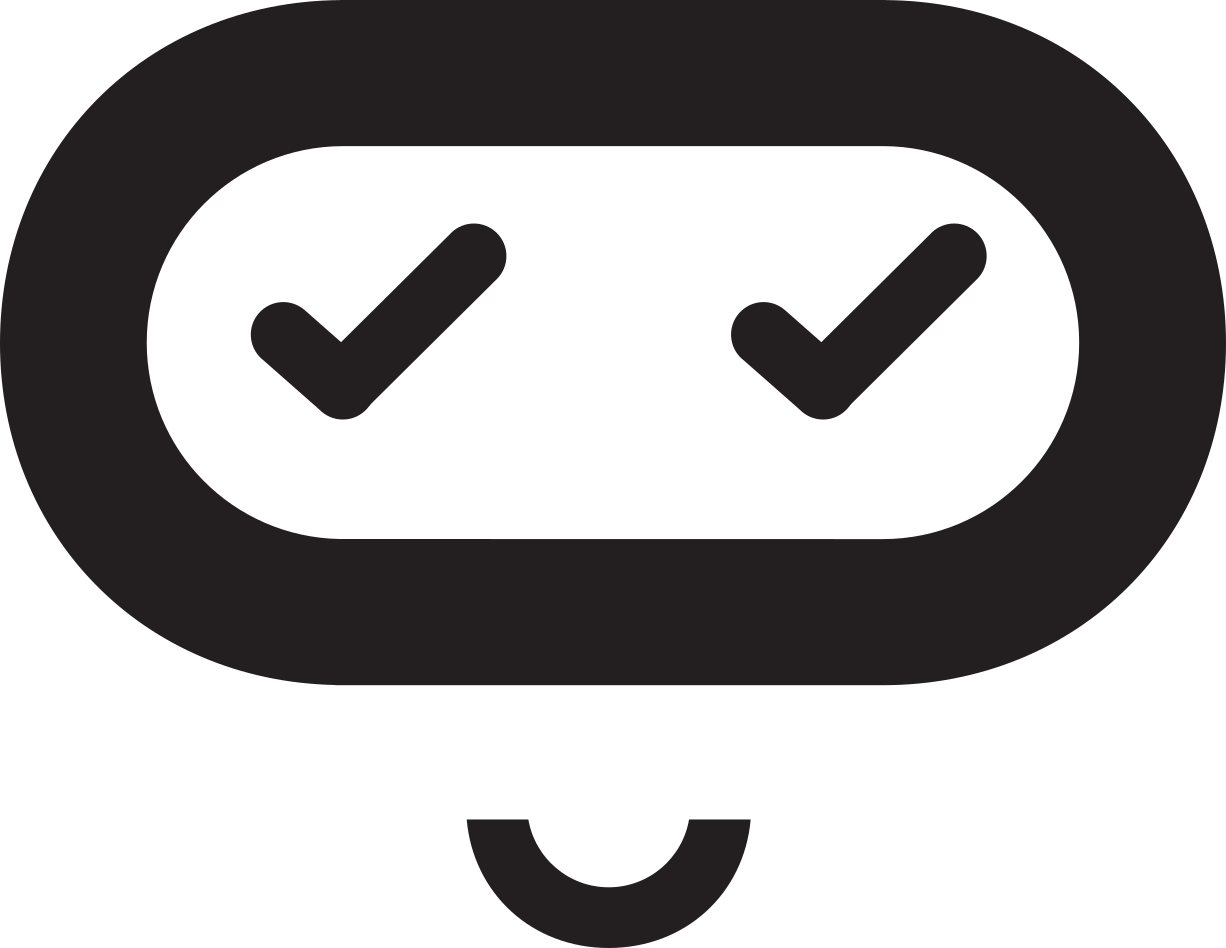 Volcano animations 
Teacher lesson guide 
Lesson 1
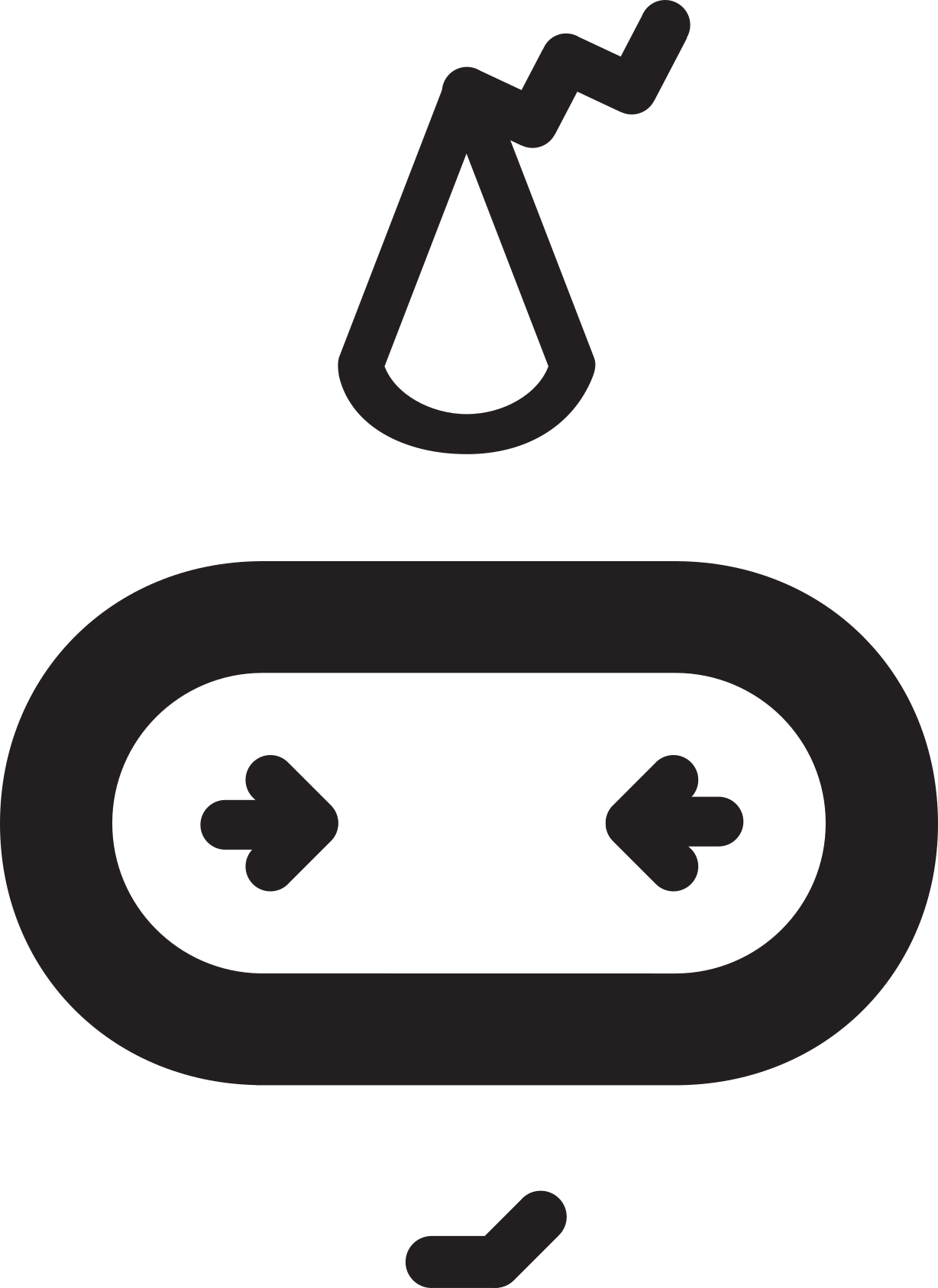 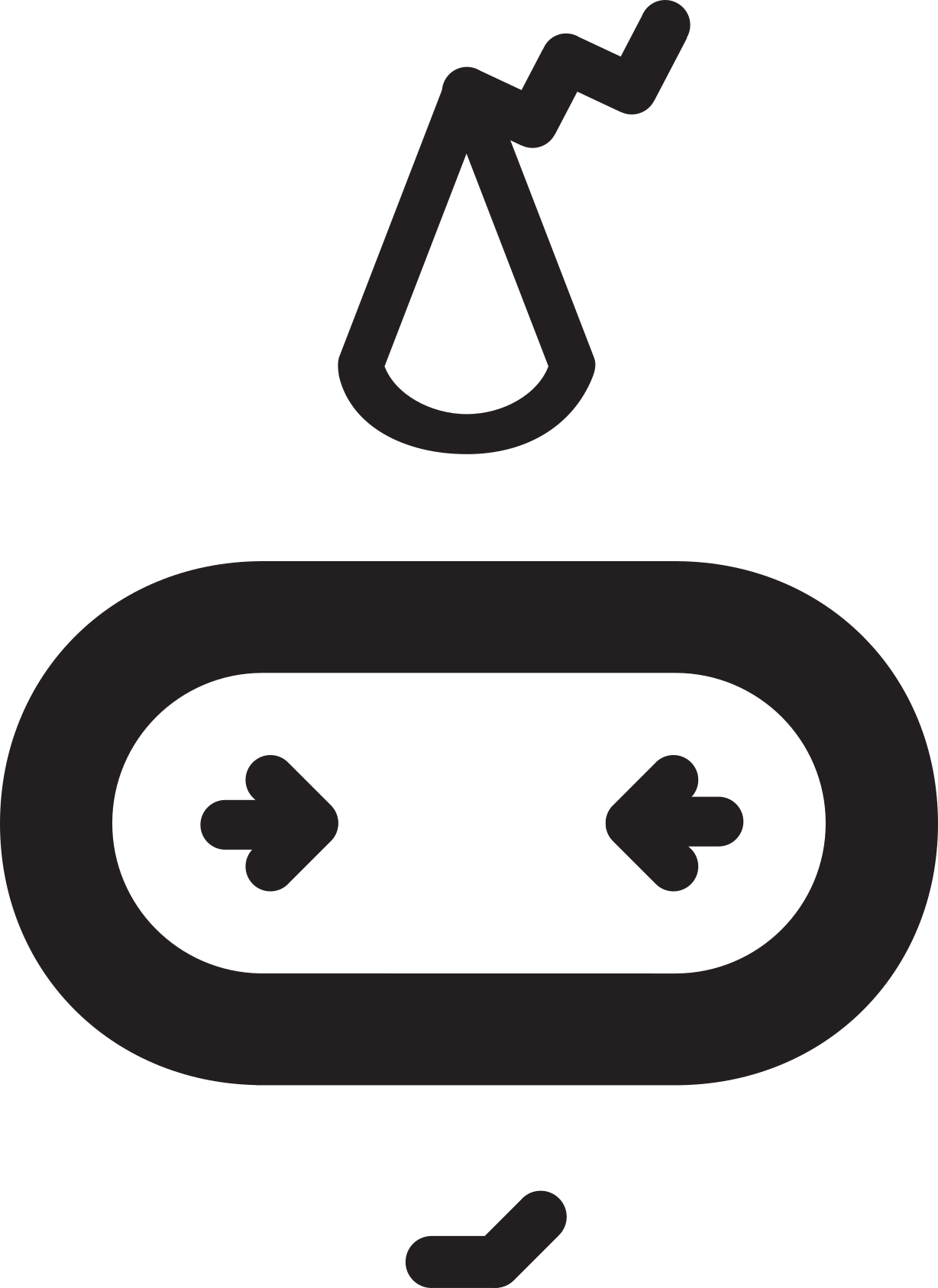 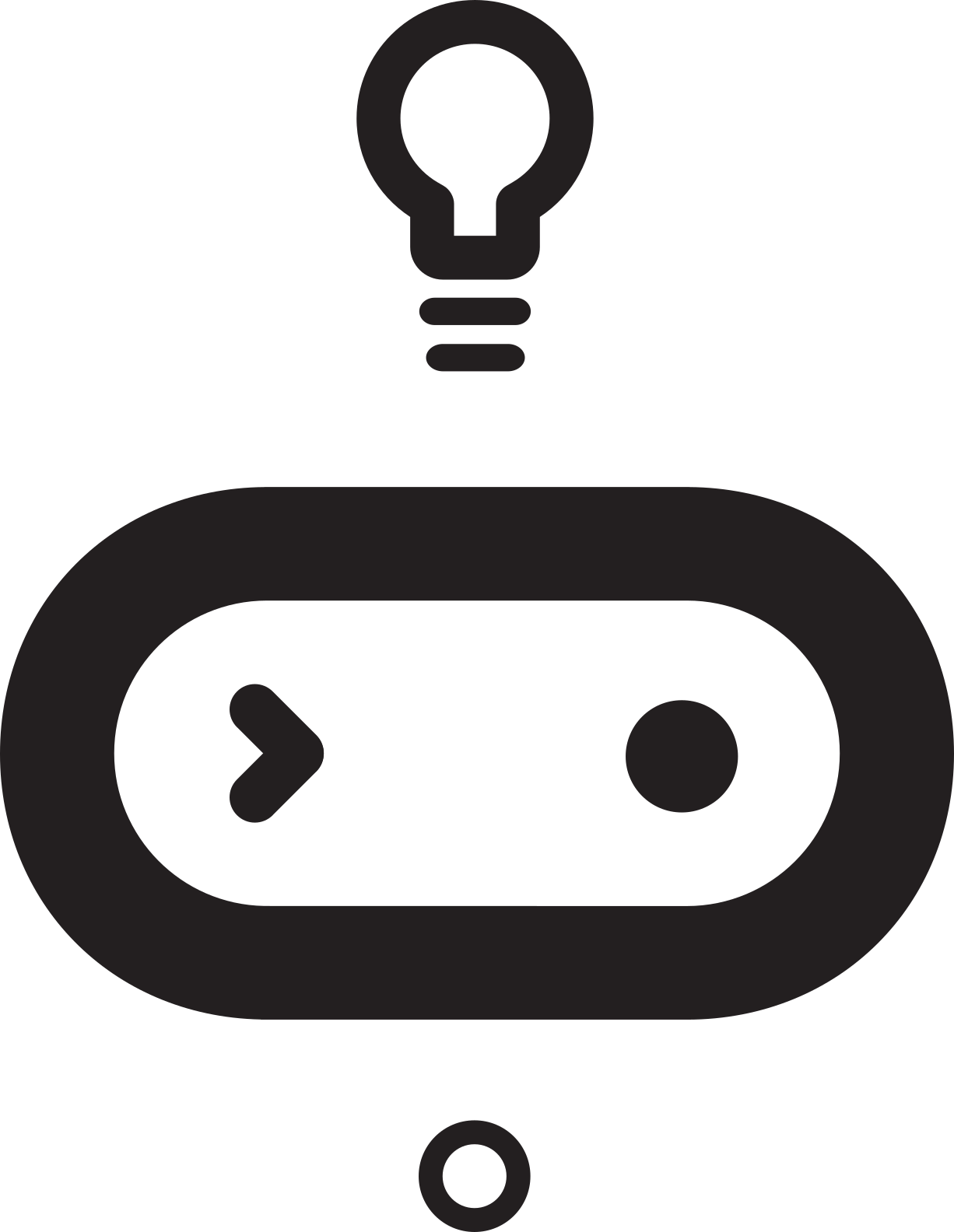 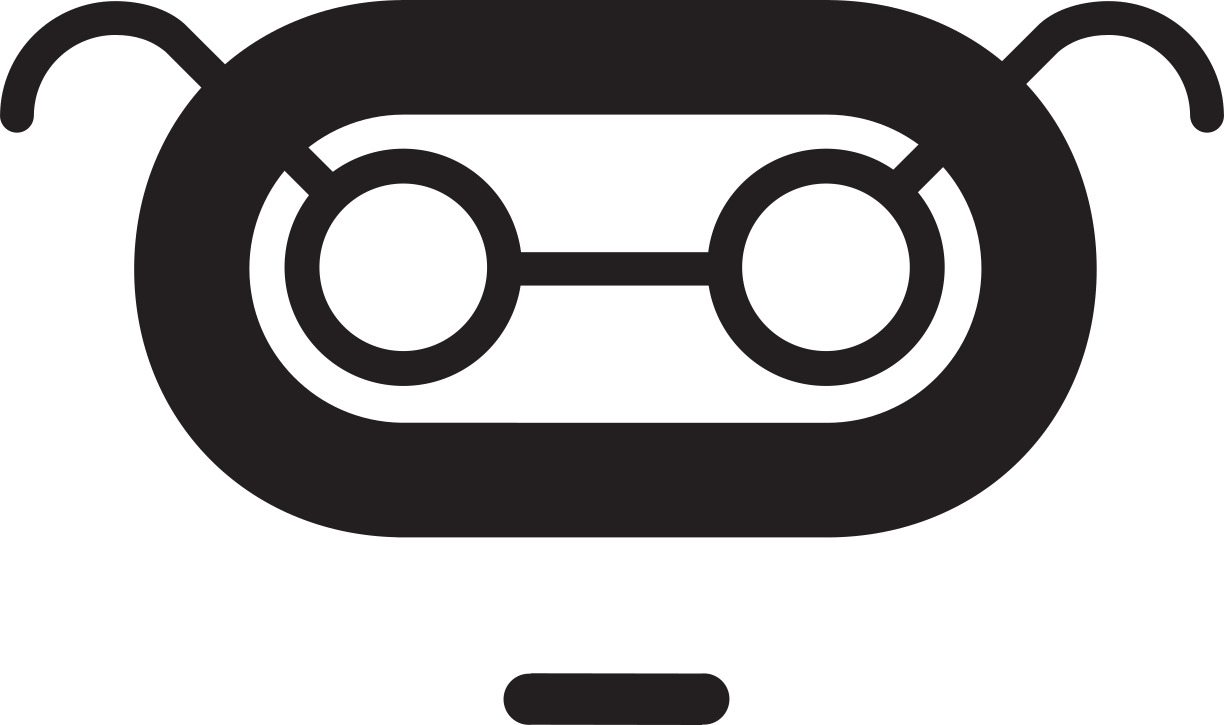 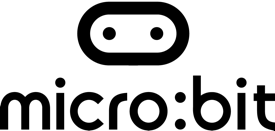 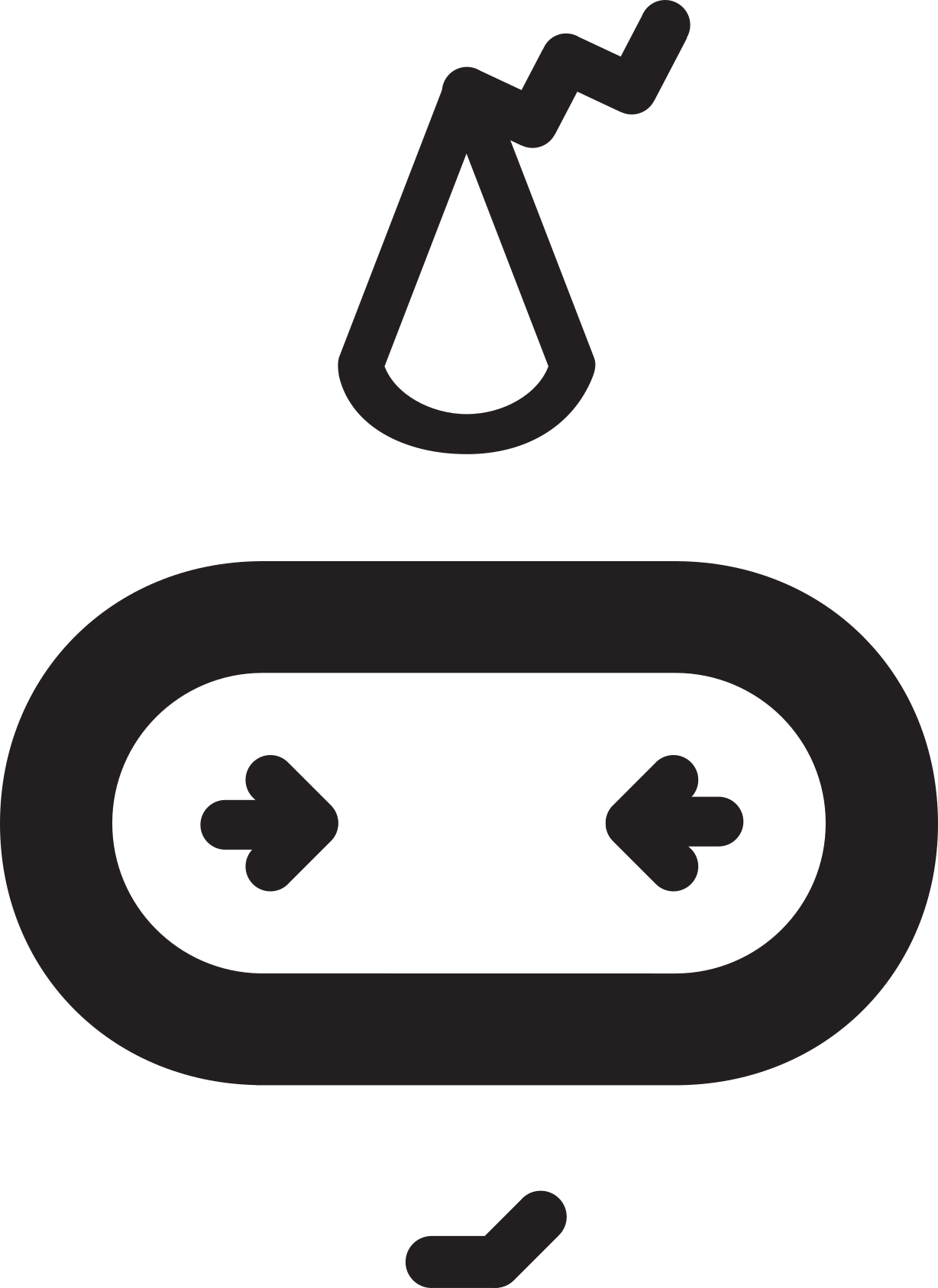 Learning objectives:

To understand decomposition.

To create a dance sequence using decomposition.

To create a flipbook animation of a dance sequence.
Let’s dance!

Create a simple dance sequence that meets this criteria: 
Has four movements
Includes a jump
Starts and ends with the same position
Decomposition

Decomposition is the process of breaking a bigger task down into smaller parts.

By completing each smaller part we complete the bigger task.

Decomposition is used by people working with computers to help them identify how to solve problems.
Decomposing a dance sequence

How could we use decomposition to help us create our dance sequence?
break the dance down into each small step. 
then put the steps together to create the dance sequence.

Create your dance sequence and record each step on the large paper.
Introducing animation

We will we program micro:bit to create animation. 

Based on what you already know, how could we do this?
[Speaker Notes: Link to  pupils’ previous experience of representing and sequencing images using the LED output.]
Animation thinking map
types
tv & films
animation
animators
characters
Creating animations

We are going to create an animation of the dance sequence we created. 

What type of animation do you think we are going to create? Why do you think this?
Creating flipbook animations

How do we create flipbook animations?

What tips might be useful when creating a flipbook animations?
Sharing animations

Visit each table and watch the flipbook animations.

On the post-it notes provided, record one WWW (what worked well) and one EBI (even better if).
Learning objectives revisited:

To understand decomposition.

To create a dance sequence using decomposition.

To create a flipbook animation of a dance sequence.
types
tv & films
animation
animators
characters
Licensing information:

Published by the Micro:bit Educational Foundation microbit.org under the following Creative Commons licence:
Attribution-ShareAlike 4.0 International (CC BY-SA 4.0)https://creativecommons.org/licenses/by-sa/4.0/